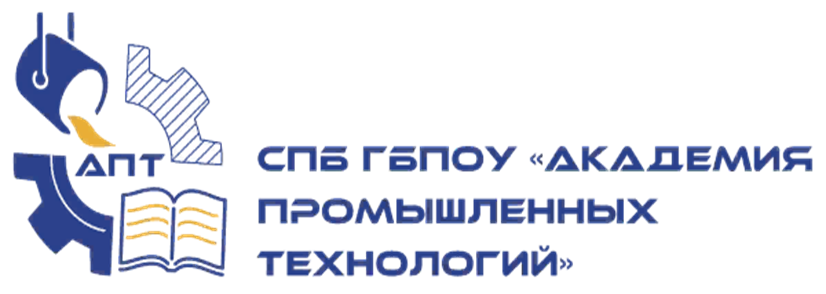 Опыт автоматизации 
приема абитуриентов с использованием
1С:Колледж
ПРАВИТЕЛЬСТВО САНКТ-ПЕТЕРБУРГА
КОМИТЕТ 
ПО НАУКЕ И ВЫСШЕЙ ШКОЛЕ
 Санкт-Петербургское государственное 
бюджетное профессиональное образовательное учреждение 
«Академия промышленных технологий»
 ( СПб ГБПОУ «АПТ»)
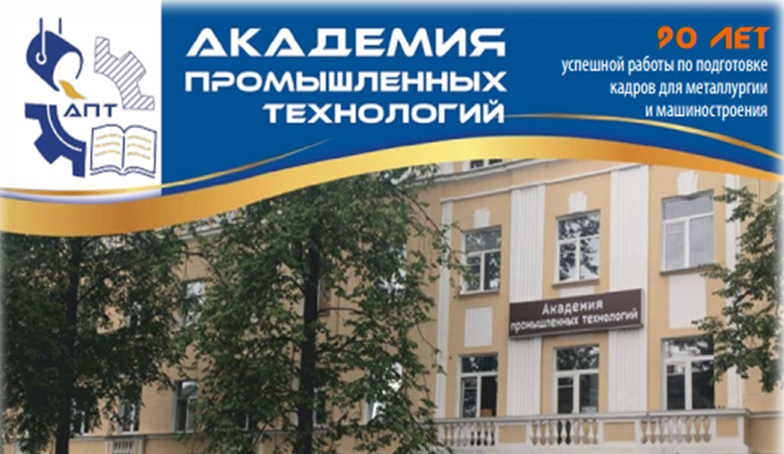 Ул. Труда, д. 1/7, литера А
Санкт-Петербург, Колпино, 196655
тел./факс: 461 5044, 461 6724
Приемная комиссия: +7-953-144-03-19
https://kolpino-sppk.ru/abiturients/
E-mail: sppk.kolpino@mail.ru
Лицензия № 4482 от 09.07.2021 г.; свидетельство о государственной аккредитации № 1591 от 12.02.2021 г.
ПЕРЕЧЕНЬ СПЕЦИАЛЬНОСТЕЙ 2023-2024 год.
Обучение за счёт средств бюджета (очное)
На базе основного общего образования (9 классов):
Обучение за счёт средств бюджета (заочное)  
На базе общего образования (11 классов):
Коммерческое отделение (очное)
На базе основного общего образования (9 классов):
Коммерческое отделение (очное)
На базе общего образования (11 классов):
Коммерческое отделение (очно-заочное)
На базе общего образования (11 классов):
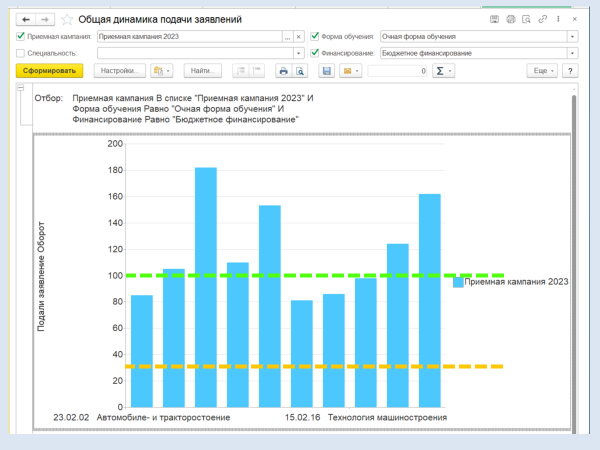 Алгоритм автоматизации приема абитуриентов с использованием 1С:Колледж
Подготовка к приемной кампании
Прием и модерация заявлений абитуриентов
Формирование и публикация рейтингов абитуриентов
Прием оригиналов аттестатов и зачисление
Подготовка к приемной кампании
Рабочее место с 1С:Колледж ПРОФ
Подключение к сети ЕМТС и Интеграция с ЕПГУПортал «Петербургское образование»
ФИС ГИА и Приема
Трудности
Прием и модерациязаявленийабитуриентов
Формирование ипубликациярейтинговабитуриентов
Прием оригиналоваттестатов изачисление
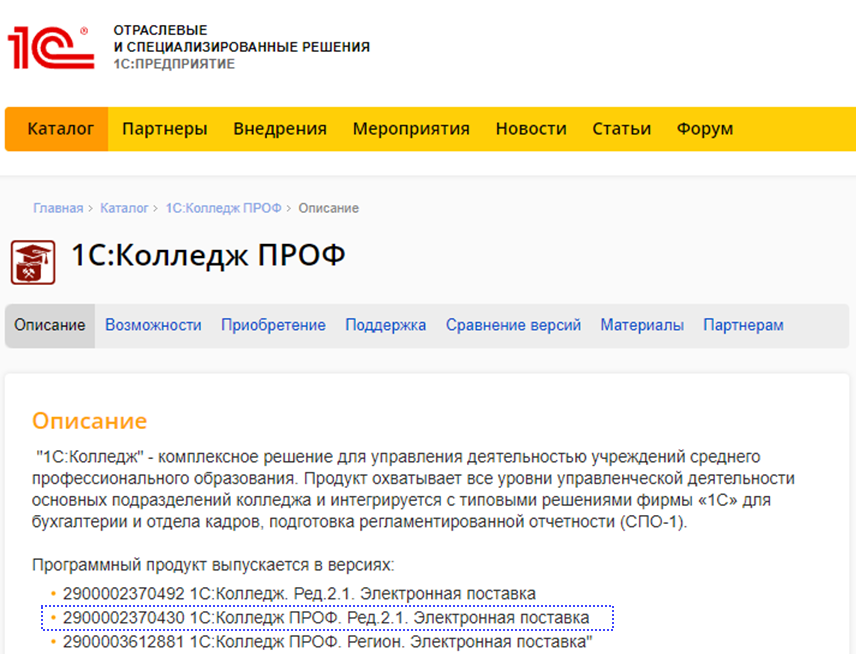 Подготовка к приемной кампании
Рабочее место с 1С:Колледж ПРОФ
Подключение к сети ЕМТС и Интеграция с ЕПГУПортал «Петербургское образование»
ФИС ГИА и Приема
Трудности
Прием и модерациязаявленийабитуриентов
Формирование ипубликациярейтинговабитуриентов
Прием оригиналоваттестатов изачисление
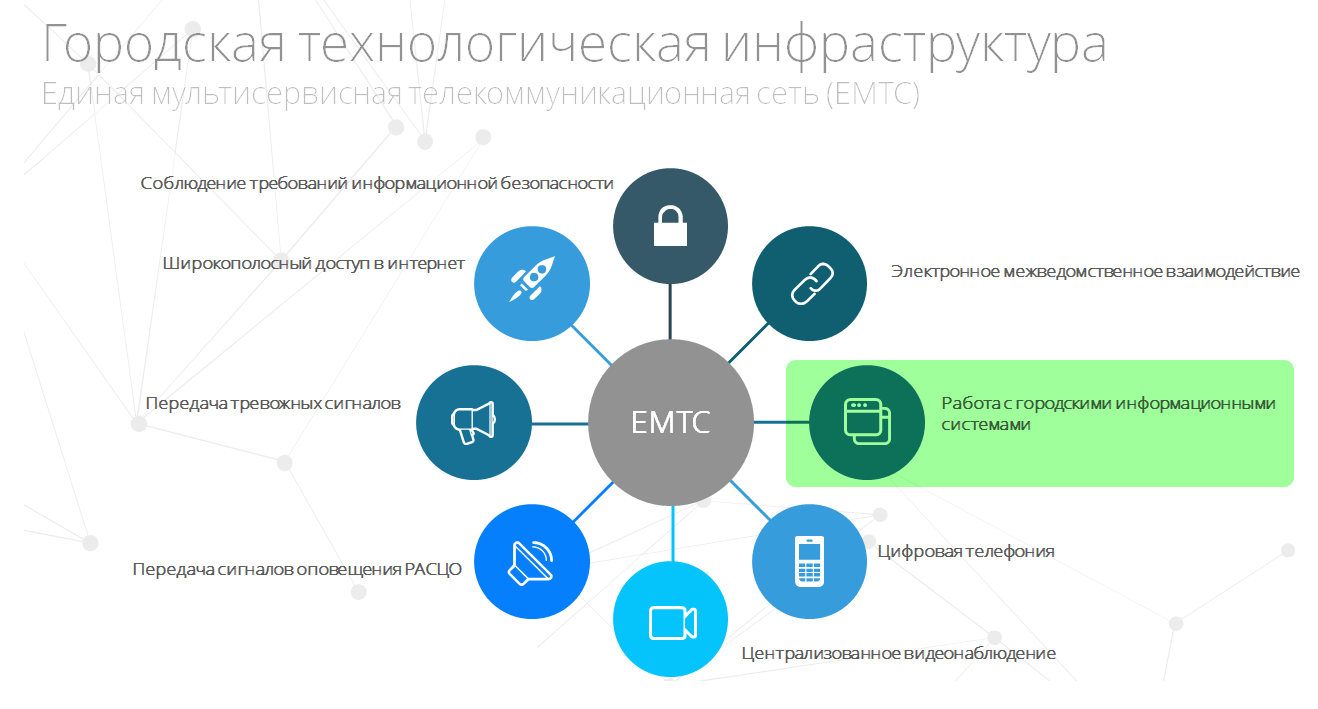 Подготовка к приемной кампании
Рабочее место с 1С:Колледж ПРОФ
Подключение к сети ЕМТС и Интеграция с ЕПГУПортал «Петербургское образование»
ФИС ГИА и Приема
Трудности
Прием и модерациязаявленийабитуриентов
Формирование ипубликациярейтинговабитуриентов
Прием оригиналоваттестатов изачисление
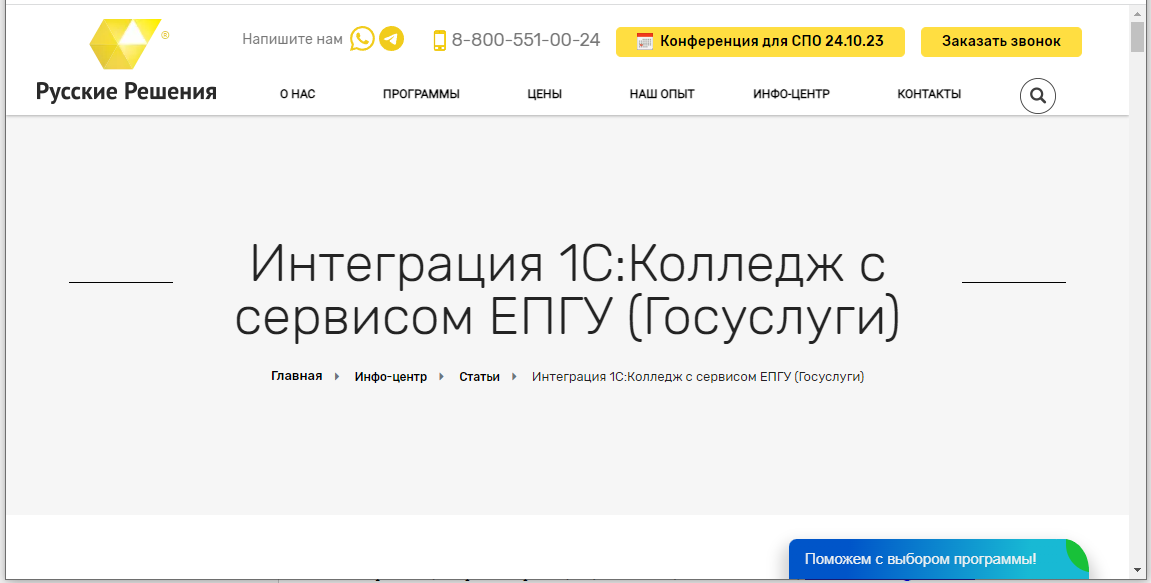 Подготовка к приемной кампании
Рабочее место с 1С:Колледж ПРОФ
Подключение к сети ЕМТС и Интеграция с ЕПГУПортал «Петербургское образование»
ФИС ГИА и Приема
Трудности
Прием и модерациязаявленийабитуриентов
Формирование ипубликациярейтинговабитуриентов
Прием оригиналоваттестатов изачисление
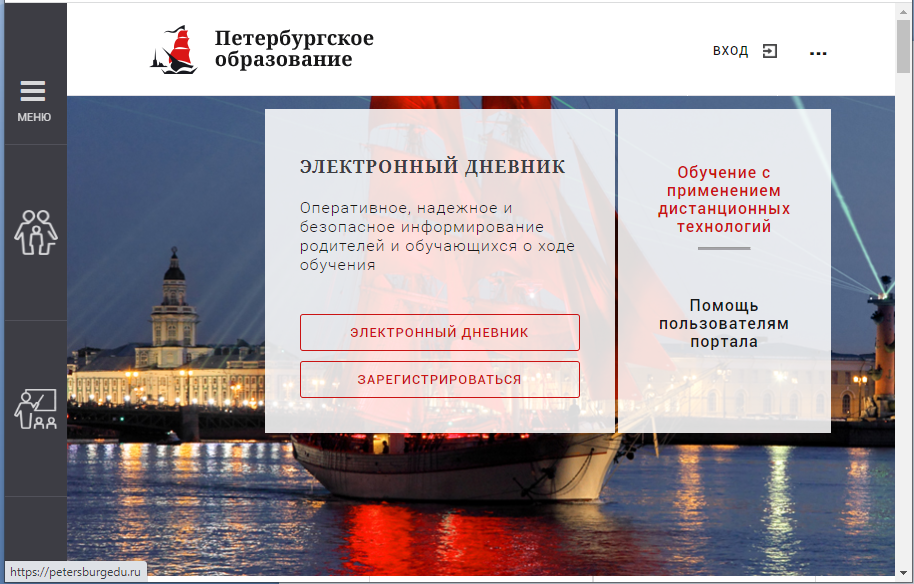 Подготовка к приемной кампании
Рабочее место с 1С:Колледж ПРОФ
Подключение к сети ЕМТС и Интеграция с ЕПГУПортал «Петербургское образование»
ФИС ГИА и Приема
Трудности
Прием и модерациязаявленийабитуриентов
Формирование ипубликациярейтинговабитуриентов
Прием оригиналоваттестатов изачисление
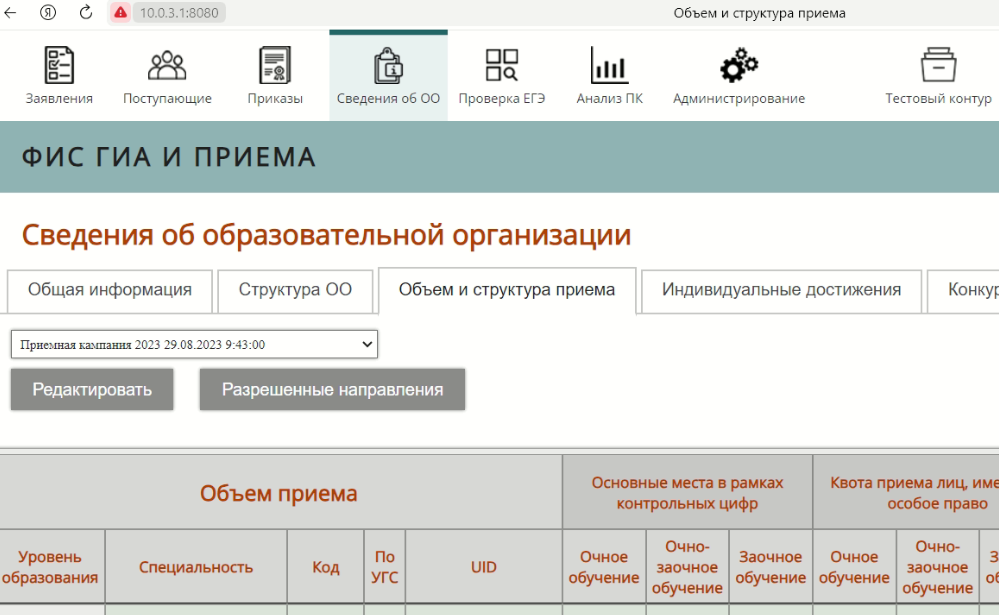 Подготовка к приемной кампании
Рабочее место с 1С:Колледж ПРОФ
Подключение к сети ЕМТС и Интеграция с ЕПГУПортал «Петербургское образование»
ФИС ГИА и Приема
Трудности
Прием и модерациязаявленийабитуриентов
Формирование ипубликациярейтинговабитуриентов
Прием оригиналоваттестатов изачисление
Согласование подключения к ЕМТС одноразовое, но может потребоваться целый месяц;
Сложно формализуемый алгоритм взаимодействия с ФИС ГИА и Приема
Подготовка к приемной кампании
Прием и модерация заявлений абитуриентов
Прием заявлений очно и с ЕПГУ
Модерация заявлений с ЕПГУ
Отправка анкет в ФИС ГИА и Приема
Трудности
Формирование ипубликациярейтинговабитуриентов
Прием оригиналоваттестатов изачисление
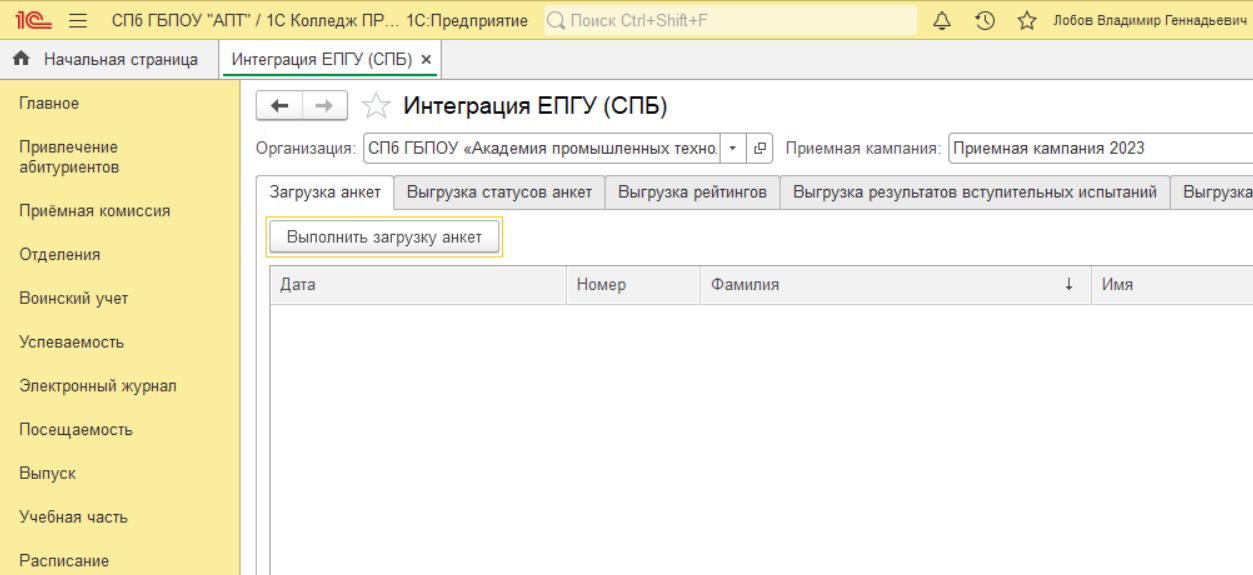 Подготовка к приемной кампании
Прием и модерация заявлений абитуриентов
Прием заявлений очно и с ЕПГУ
Модерация заявлений с ЕПГУ
Отправка анкет в ФИС ГИА и Приема
Трудности
Формирование ипубликациярейтинговабитуриентов
Прием оригиналоваттестатов изачисление
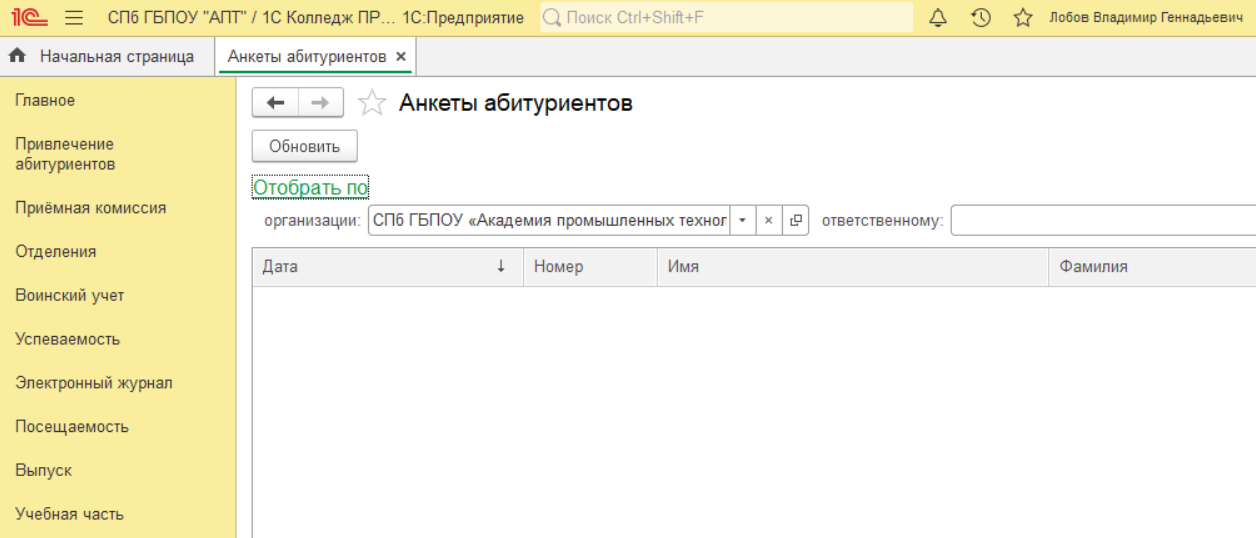 Подготовка к приемной кампании
Прием и модерация заявлений абитуриентов
Прием заявлений очно и с ЕПГУ
Модерация заявлений с ЕПГУ
Отправка анкет в ФИС ГИА и Приема
Трудности
Формирование ипубликациярейтинговабитуриентов
Прием оригиналоваттестатов изачисление
Главное вовремя отправлять данные в ФИС, при отправке устранять выявленные ошибки
Подготовка к приемной кампании
Прием и модерация заявлений абитуриентов
Прием заявлений очно и с ЕПГУ
Модерация заявлений с ЕПГУ
Отправка анкет в ФИС ГИА и Приема
Трудности
Формирование ипубликациярейтинговабитуриентов
Прием оригиналоваттестатов изачисление
Графические файлы от абитуриентов не всегда стандартных форматов;
Количество выбранных бюджетных направлений в анкете бывает больше нормы;
Отдельное принятие решения о проведении Анкет для корректной работы ФИС ГИА и Приема;
Адрес из ЕПГУ не структурирован
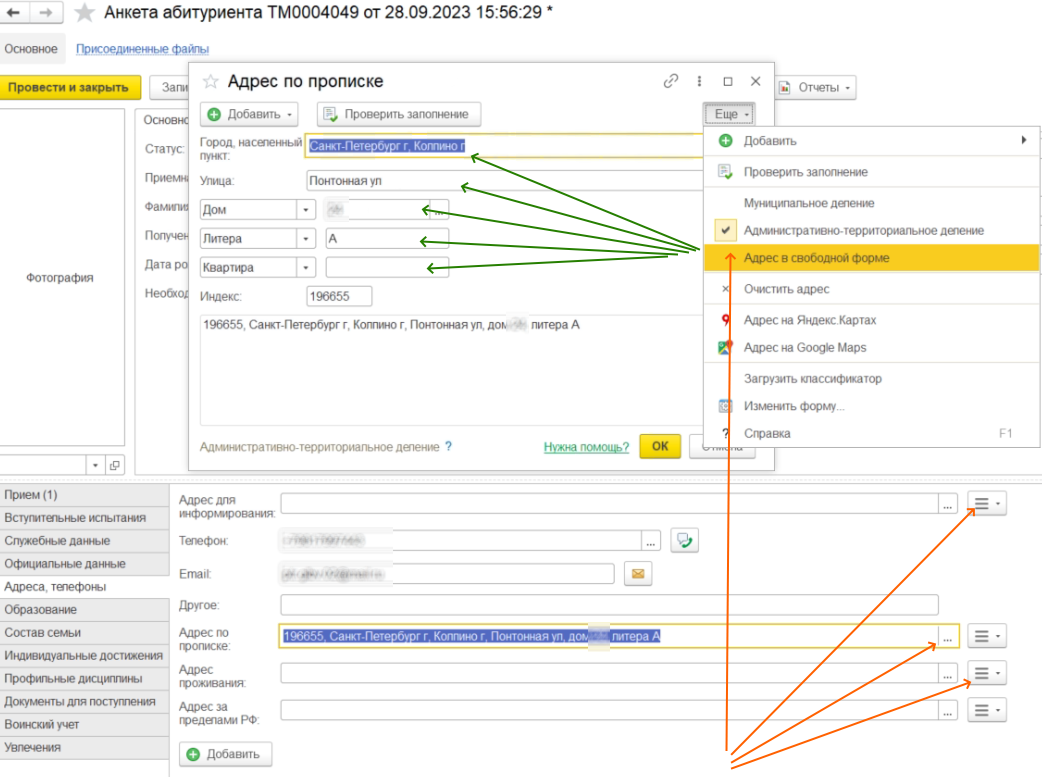 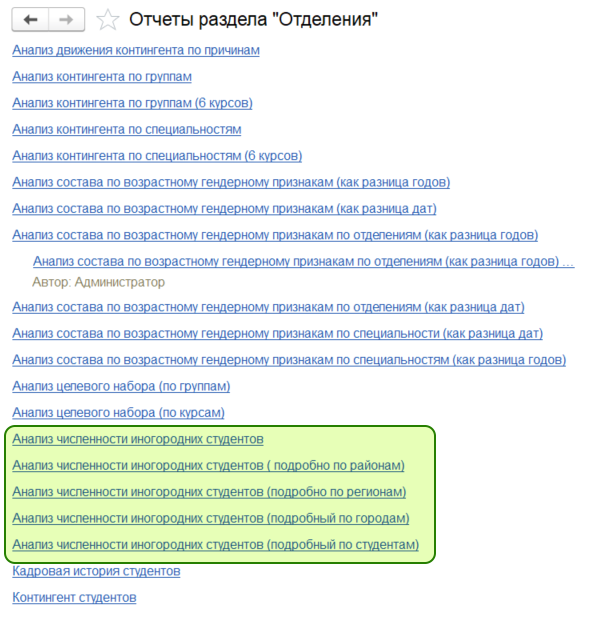 Подготовка к приемной кампании
Прием и модерация заявлений абитуриентов
Формирование и публикация рейтингов абитуриентов
Рейтинги абитуриентов формировалисьдва раза в неделю и публиковались на сайте
Прием оригиналоваттестатов изачисление
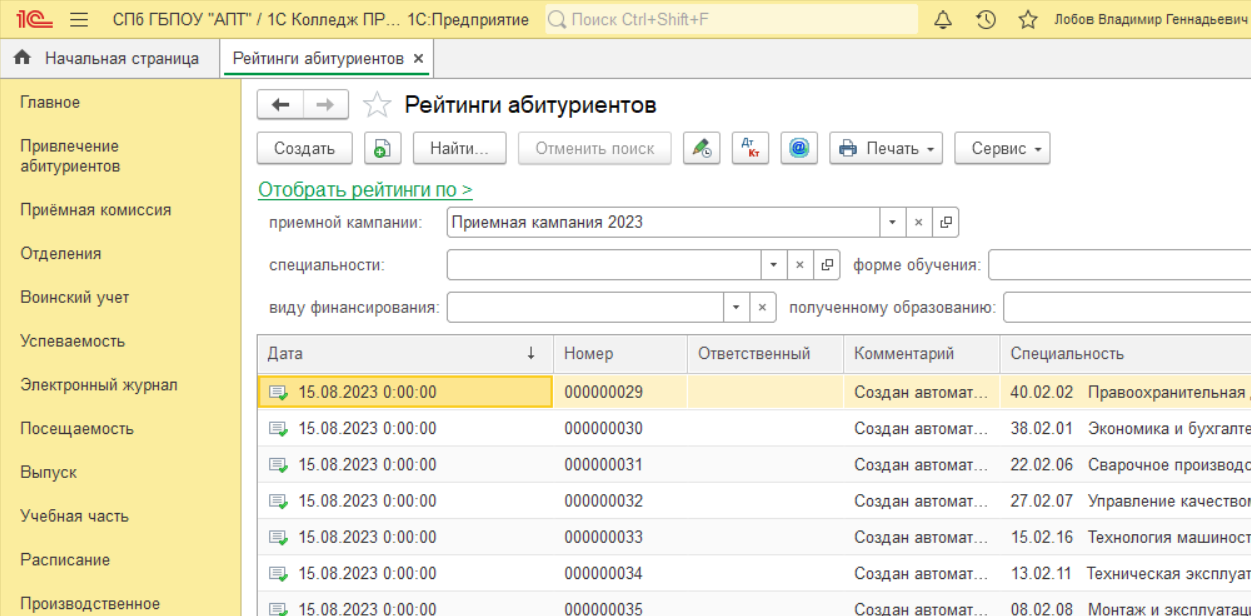 Подготовка к приемной кампании
Прием и модерация заявлений абитуриентов
Формирование и публикация рейтингов абитуриентов
Прием оригиналов аттестатов и зачисление
- Оригиналы аттестатов чаще всегосдавались не сразу, поэтому был установленпоследний срок приема аттестатов – 15 августа;
В приказ о зачислении могли попасть только те,кто вовремя сдал аттестаты;
Завершающие выгрузки в ЕПГУ и в ФИС ГИА и Приема
ПРИЕМНАЯ КАМПАНИЯ 2023 (числа примерные)
В 2022 году с сайта ЕПГУ было подано в 10 раз меньше анкет
Спасибо за внимание